PresentatieProject Verpakking
Merijn Verschaeren
Opdracht
Verpakking 
Doelgroep
Eisen
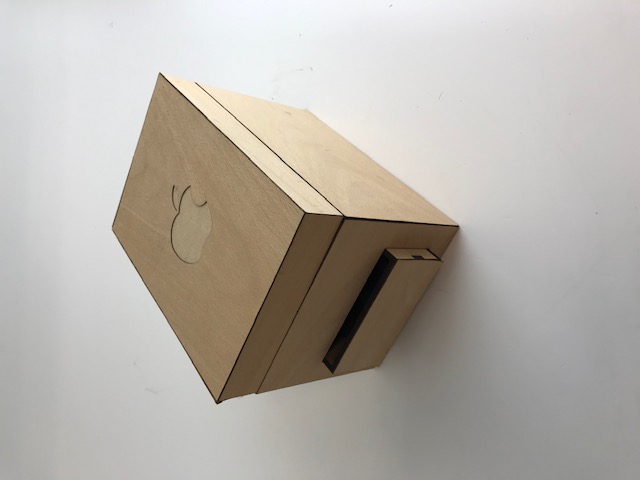 Onderzoek
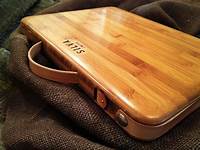 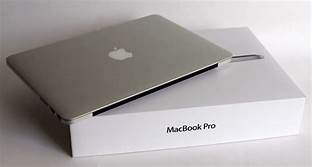 Schetsen
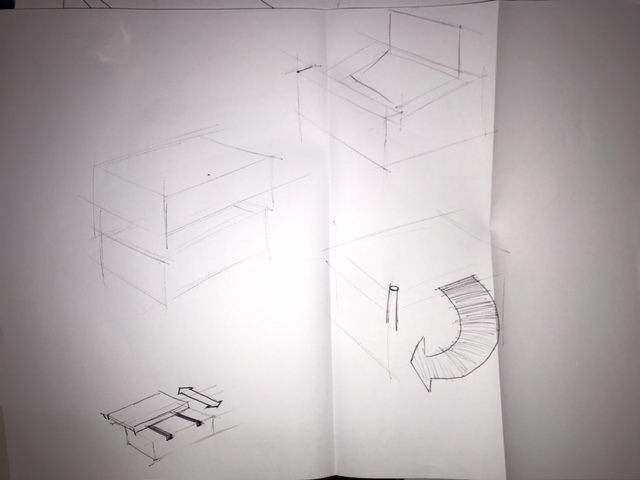 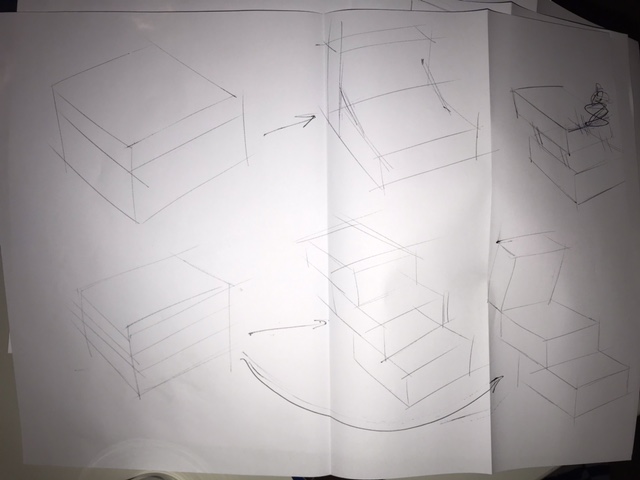 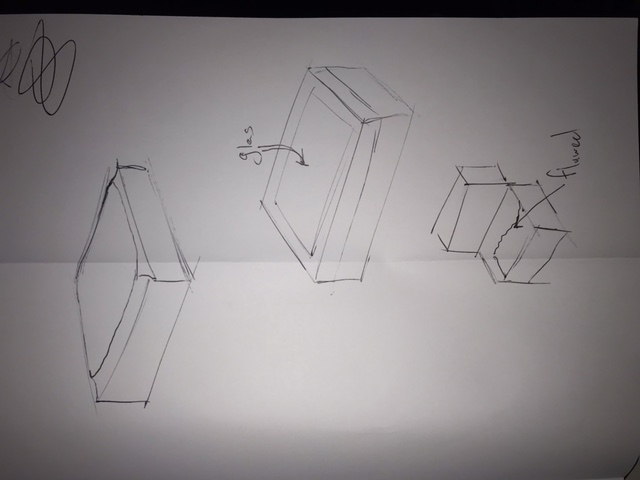 Concept
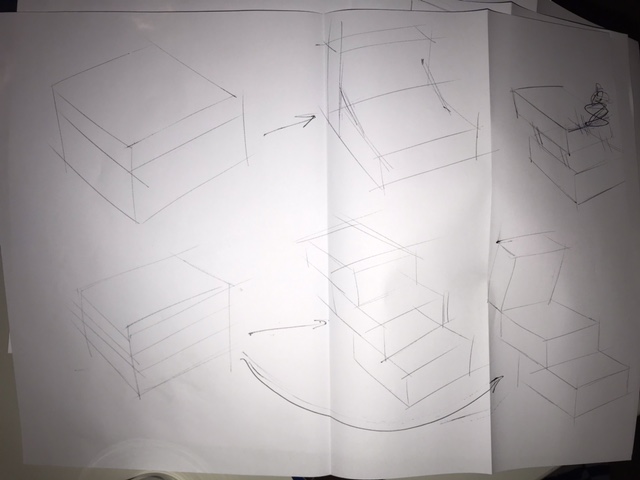 Spuugmodel
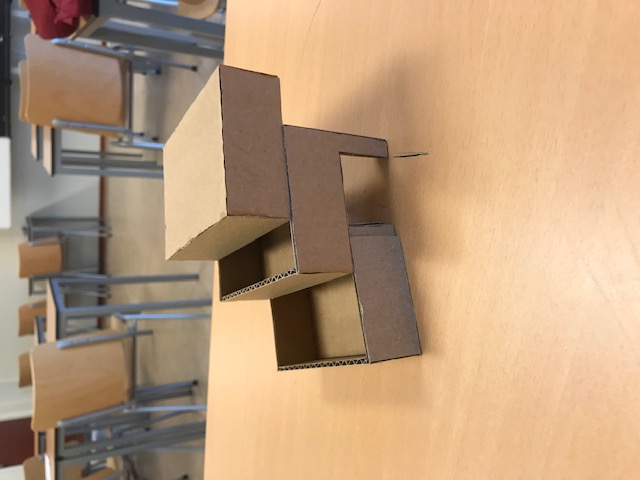 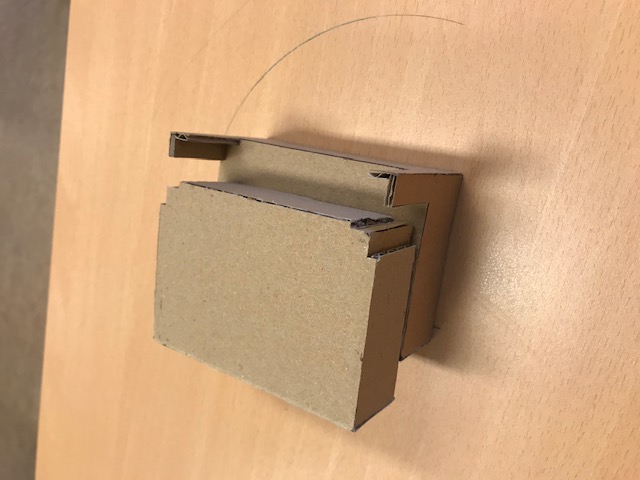 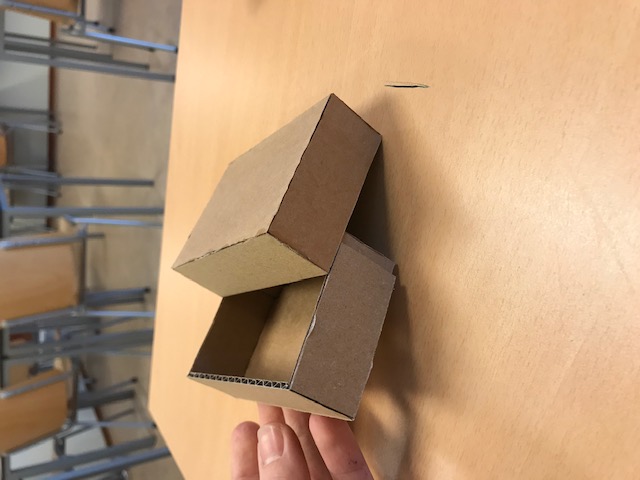 Eind Ontwerp
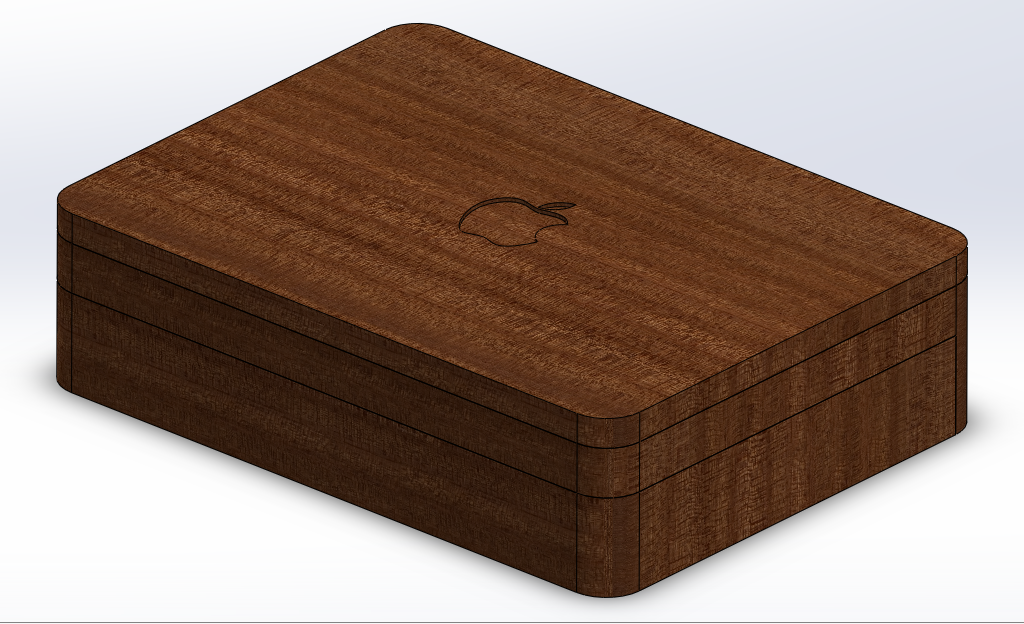 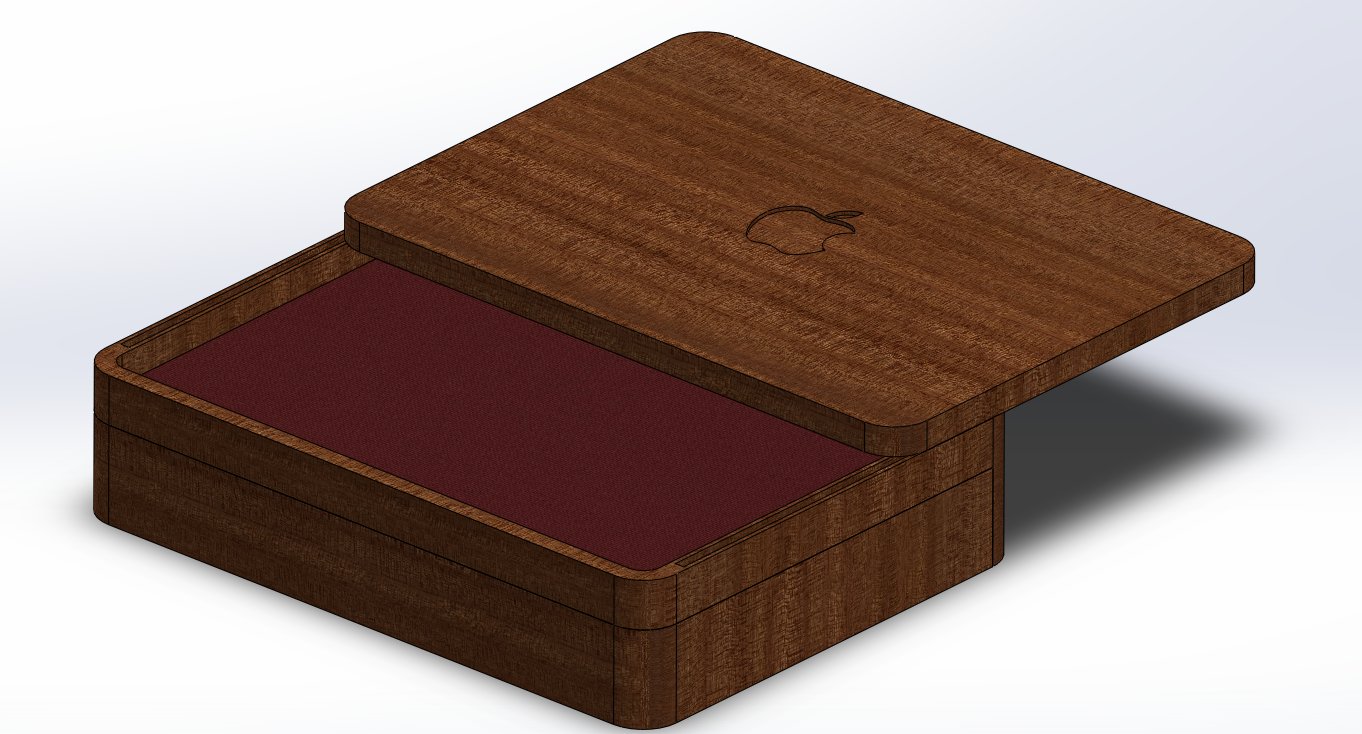 Einde